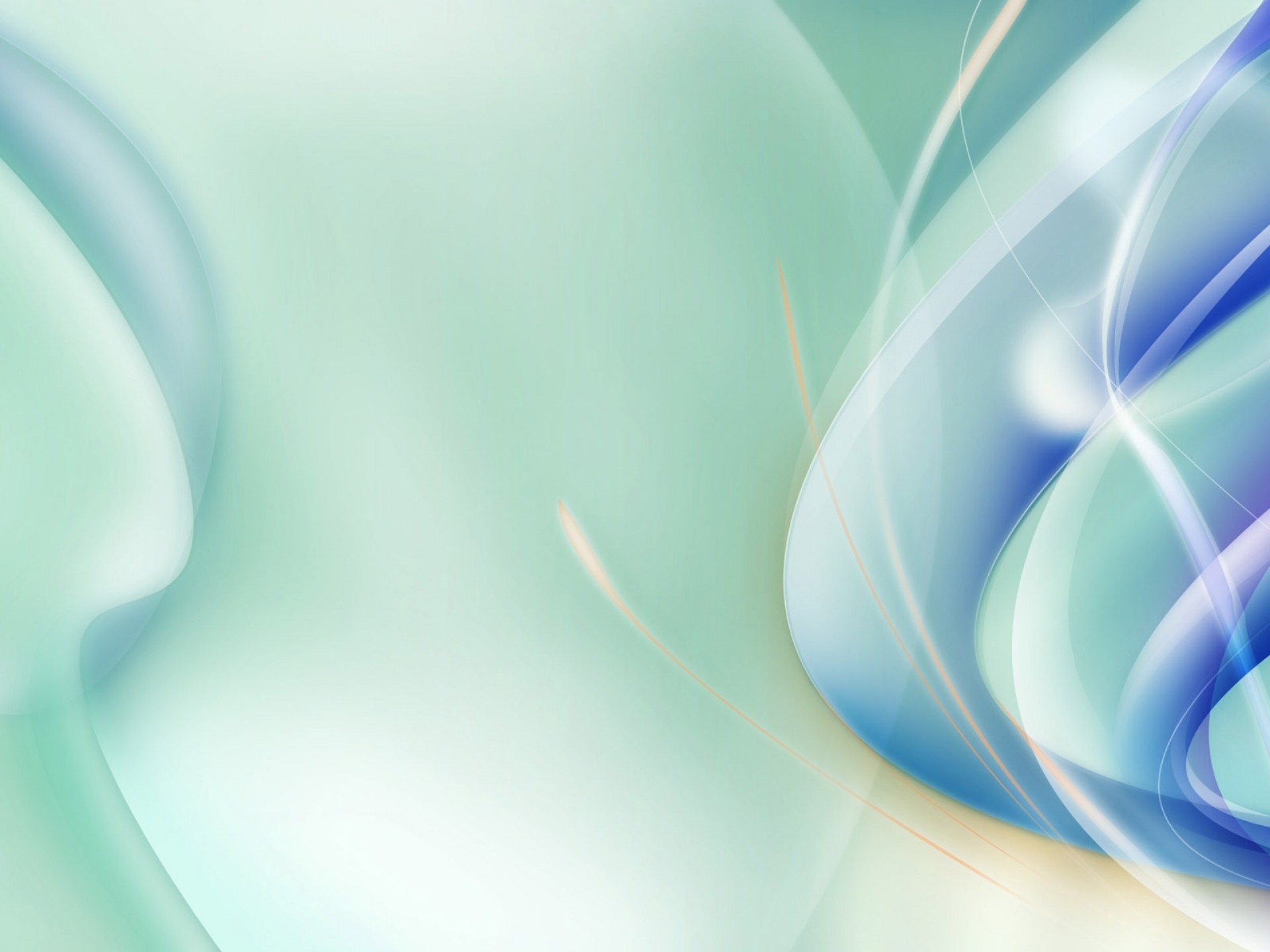 Областное бюджетное образовательное учреждение среднего
профессионального образования
«Курский государственный политехнический колледж»
(ОБОУСПО «КГПК»)
Областной семинар
«Опыт  внедрения СМК в колледже»
Директор
Заслуженный учитель РФ
Кандидат социологических наук
Морозова О.И.
Курск 2015
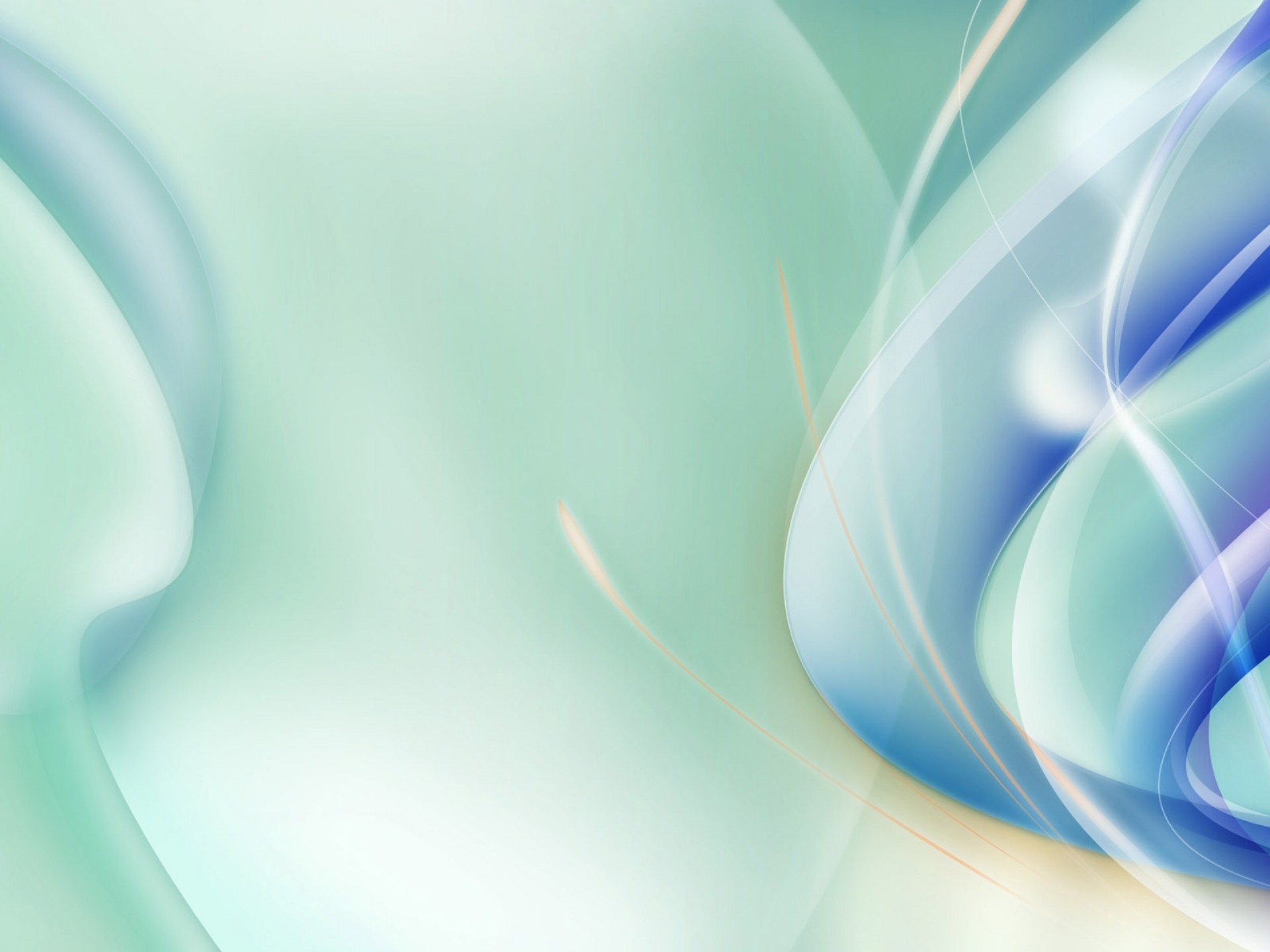 Россия восстанет из распада и унижения иначнет эпоху нового расцвета и нового величия.Но возродится она и расцветет лишь послетого,  как русские люди поймут, что спасениенадо искать в качестве!"
И.П. Ильин, «Спасение в качестве».Русский колокол, 1928 г.
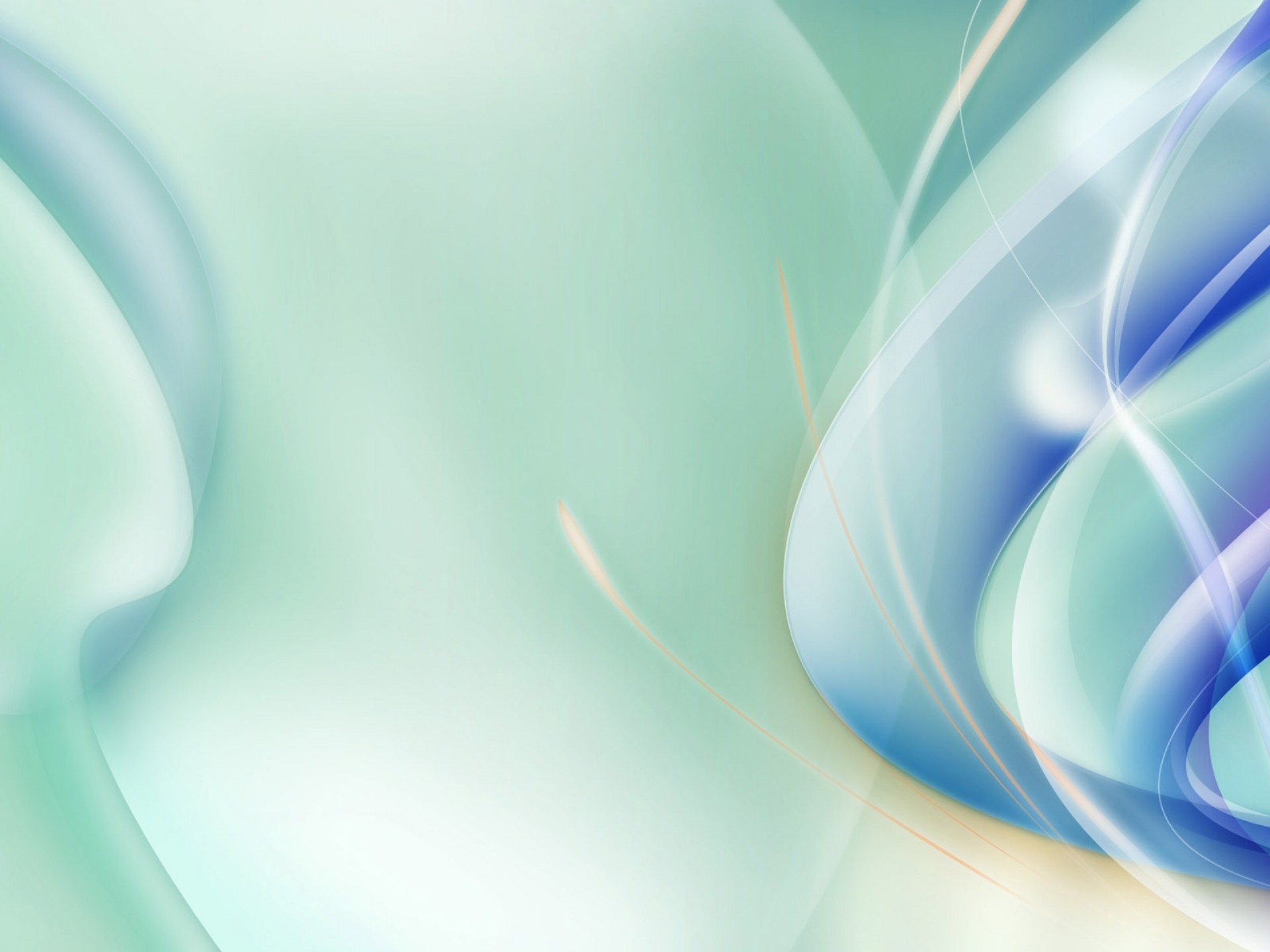 ·  ГОСТ Р ИСО 9001 - 2001 "Системы менеджмента качества. Требования" (утв. постановлением Госстандарта РФ от 15 августа 2001 г. N 333-ст, с изменениями от 7 июля 2003 г.); 
· ГОСТ Р ИСО 9004 - 2001 "Системы менеджмента качества. Рекомендации по улучшению деятельности" (принят постановлением Госстандарта РФ от 15 августа 2001 г. N 334-ст, с изменениями от 7 июля 2003 г.).
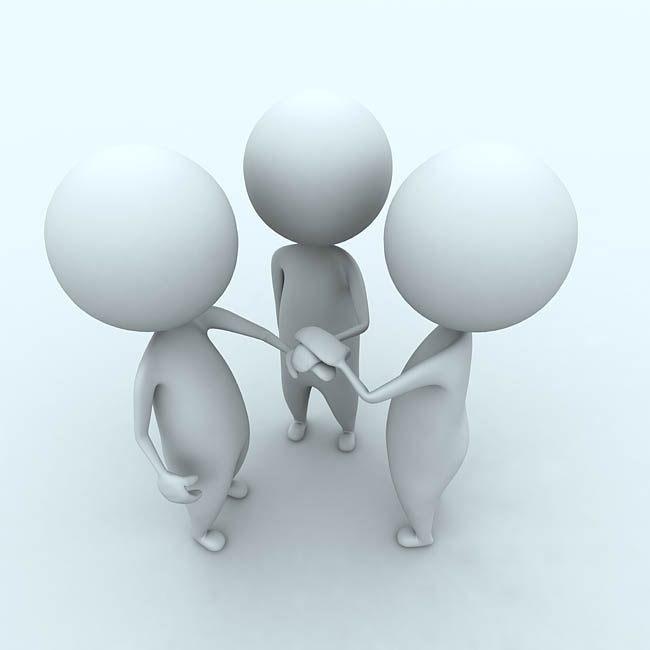 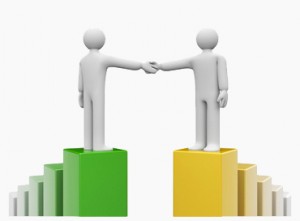 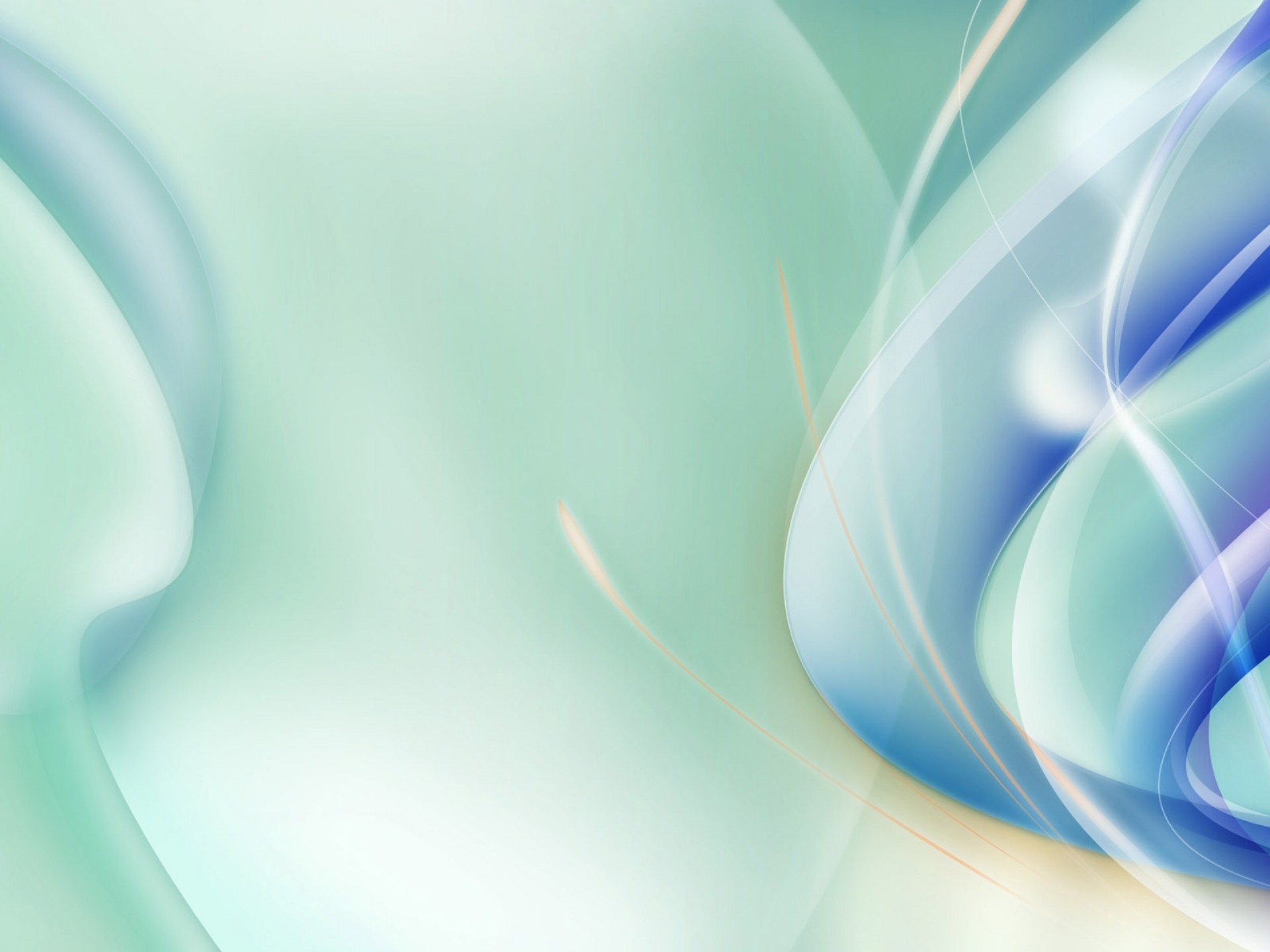 В 2001 году в России были введены в действие три аналогичных государственных (национальных) стандарта: ·  ГОСТ Р ИСО 9000 - 2001 "Системы менеджмента качества. Основные положения и словарь" (принят и введен в действие постановлением Госстандарта РФ от 15 августа 2001 г. N 332-ст, с изменениями от 7 июля 2003 г.);
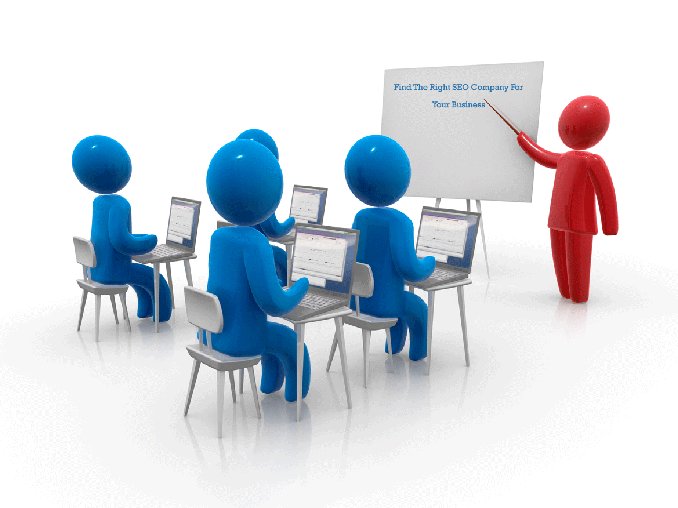 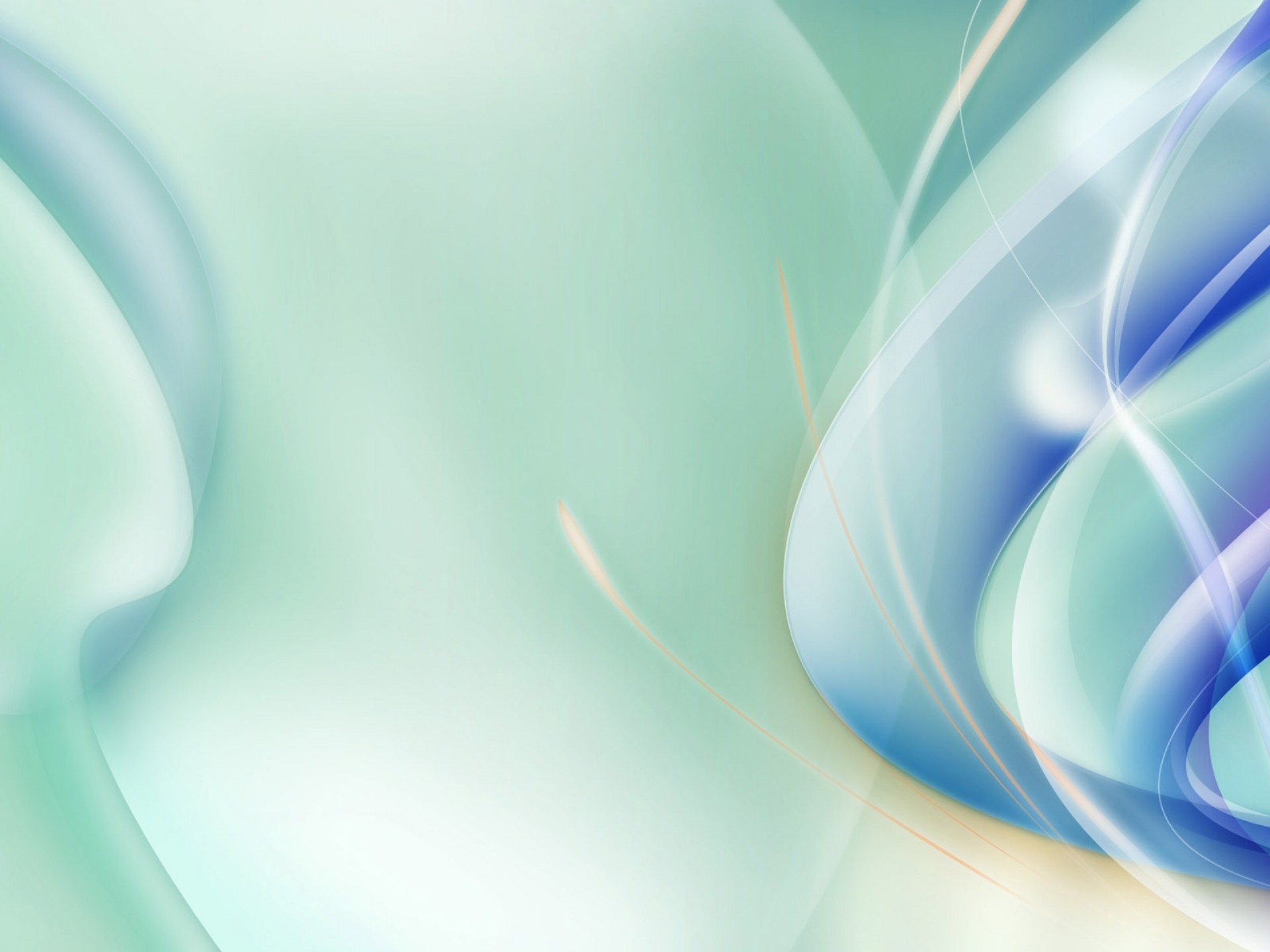 Направления менеджмента качества
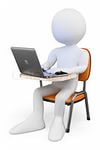 - скажи то, что ты делаешь;- делай, что сказал
- запиши, что сделал
 Или другими словами: "Пишем то, что делаем. Делаем, как написали".- запиши, что это сделано.
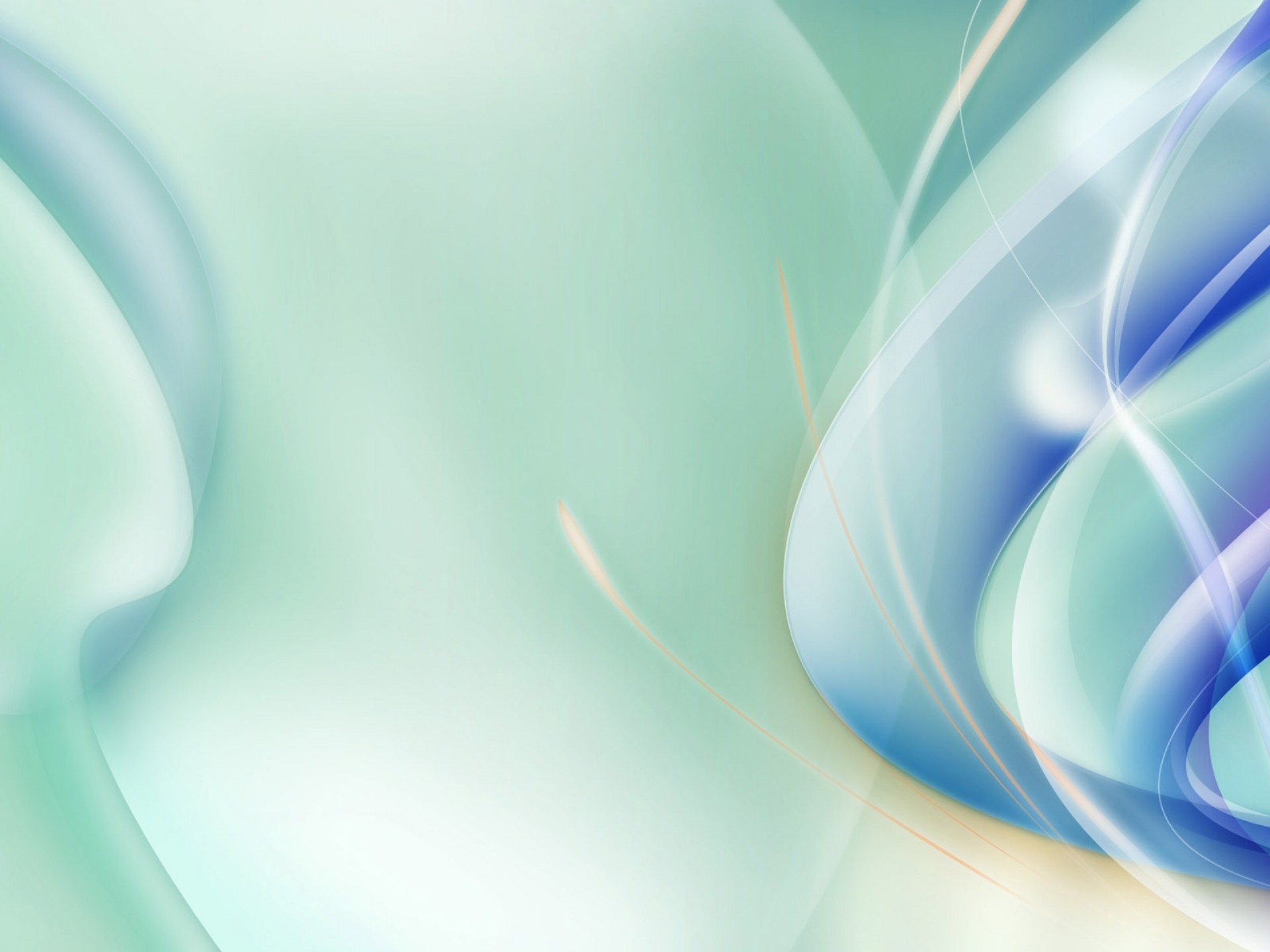 Миссия ОБОУСПО «КГПК»
Формирование благородной личности, способной достичь социального и профессионального успеха, в условиях конкурентоспособного образовательного учреждения
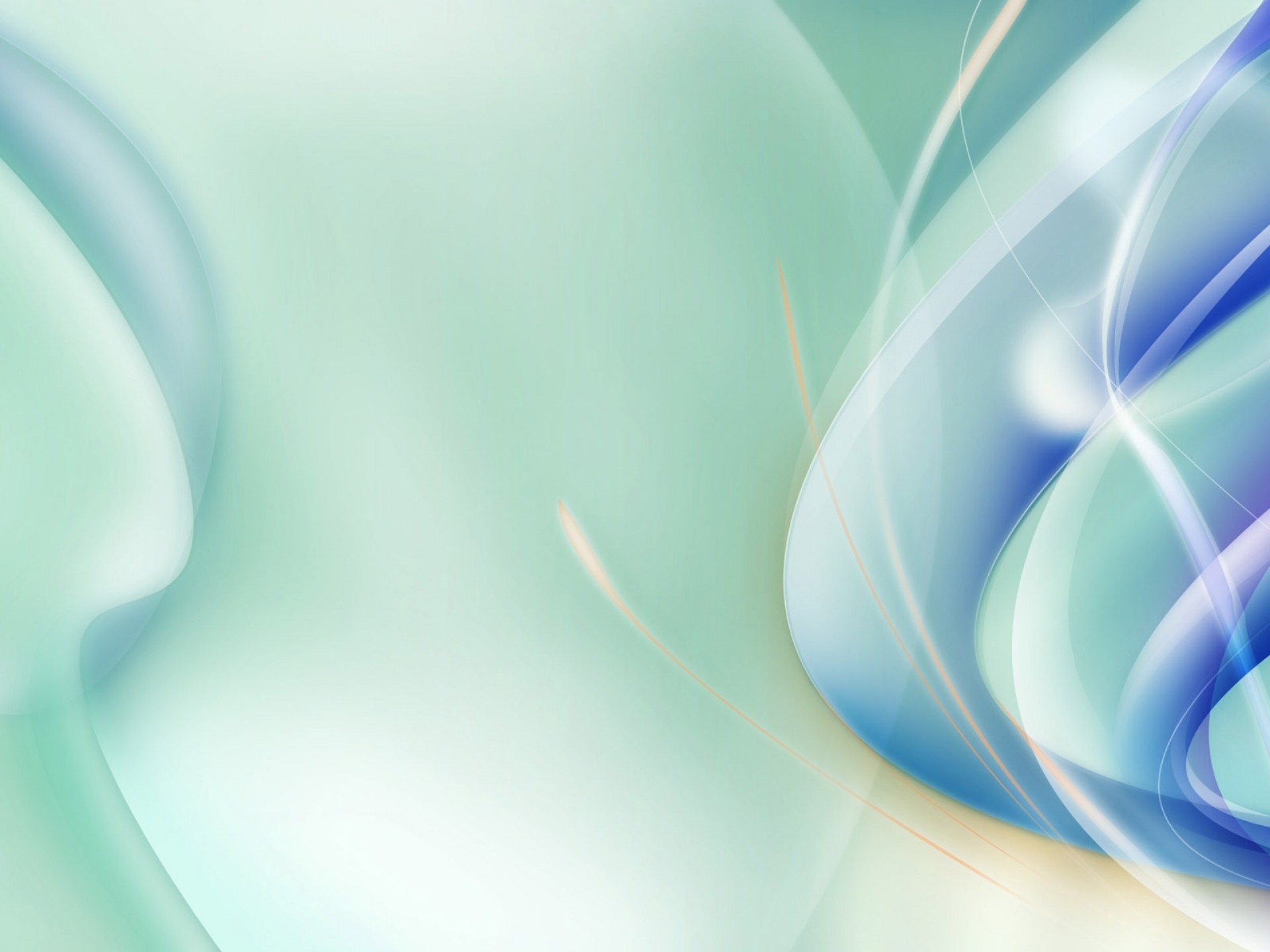 Итак, одним из наиболее сложных вопросов при внедрении и функционировании СМК является документирование процессов. ИСО 9001 устанавливает, что организация должна "задокументировать" 
систему менеджмента качества (п. 4.1).Значение документации для СМК состоит в том, что она "дает возможность передать смысл и последовательность действий" (п. 2.7.1 ГОСТ Р ИСО 9000). Обязательный состав документации СМК определен ИСО 9001 (п. 4.2.1).
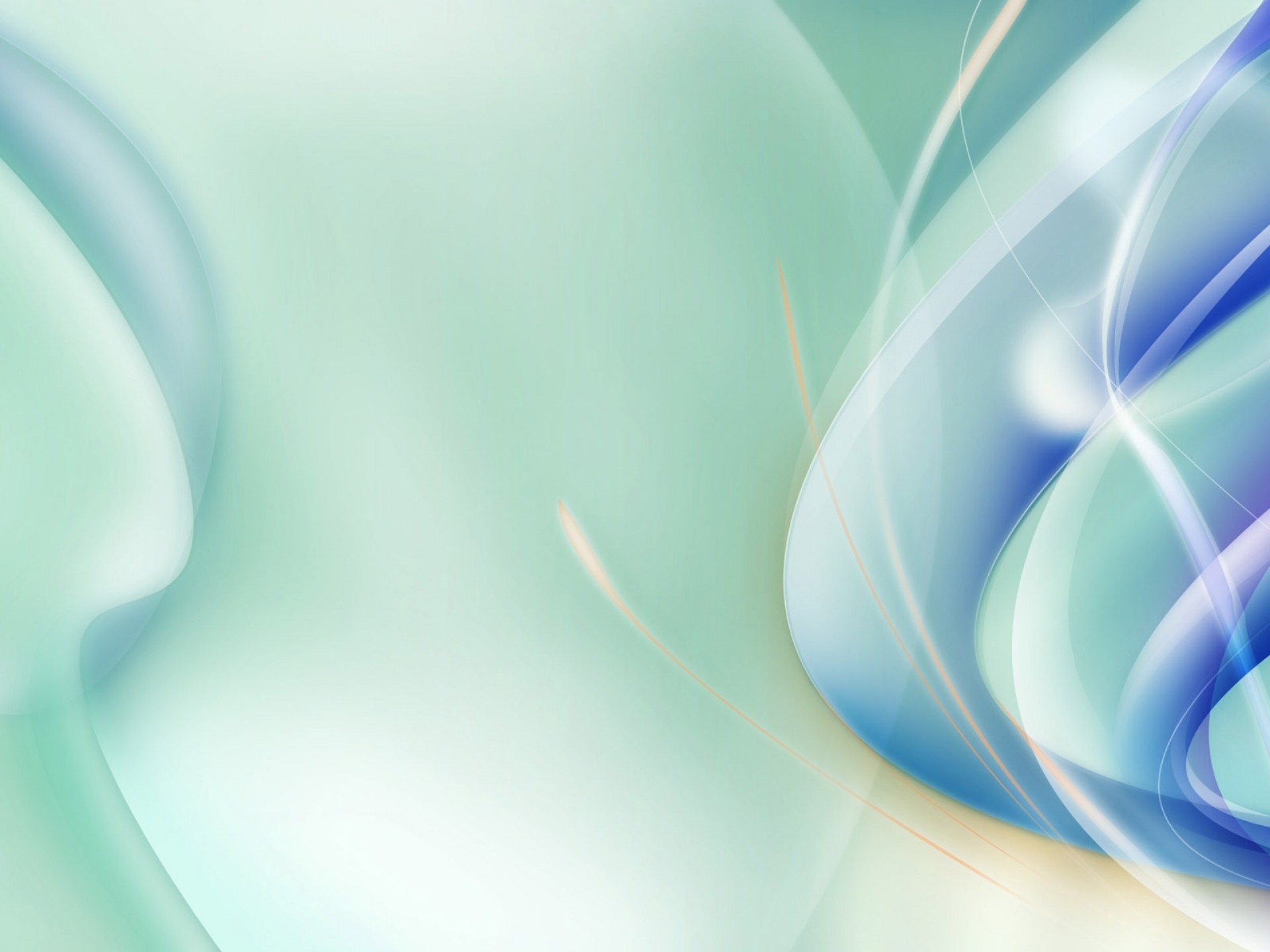 Перечень документов СМК
Управляющие процессы
Вспомогательные процессы
Основные процессы
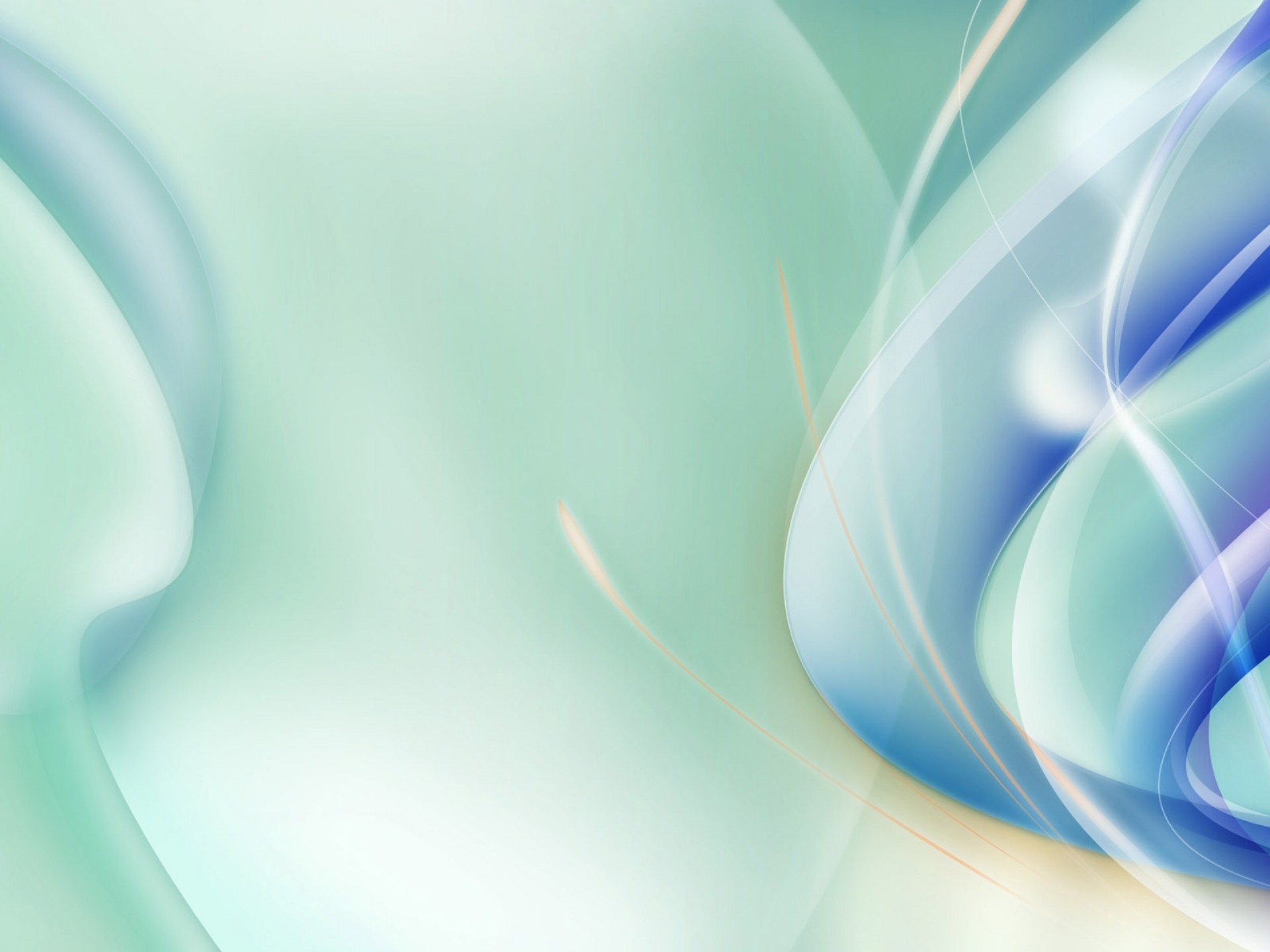 Управляющие процессы
УП-01 –Управление СМК и улучшение деятельности
УП-02- Внутренний аудит
Вспомогательные процессы
ВП-01 Управление персоналом 
ВП-02 Управление инфраструктурой
ВП-03.01 – Обеспечение учебной и учебно-методичесвкой литературой
ВП-03.02- Управление средствами вычислительной техники
ВП-03.03.- Управление спортивным инвентарем
ВП-03.04- Организация работы кабинетов, лабораторий, мастерских
ВП-04- Обеспечение безопасной жизнидеятельности
ВП-05- Материальное обеспечение
ВП-06- Управление сайтом колледжа
Основные процессы
ОП-01 Исследование и анализ рынка труда и
 образовательных услуг (профориентационная работа)
ОП-02 Прием поступающих
ОП-03 Разработка учебного плана, рабочих программ и 
календарно-тематических планов
ОП-04.02 Обучение
ОП-05.01- Методическая работа
ОП-05.02 Формирование УМК дисциплин
ОП-06.01 Воспитательная работа
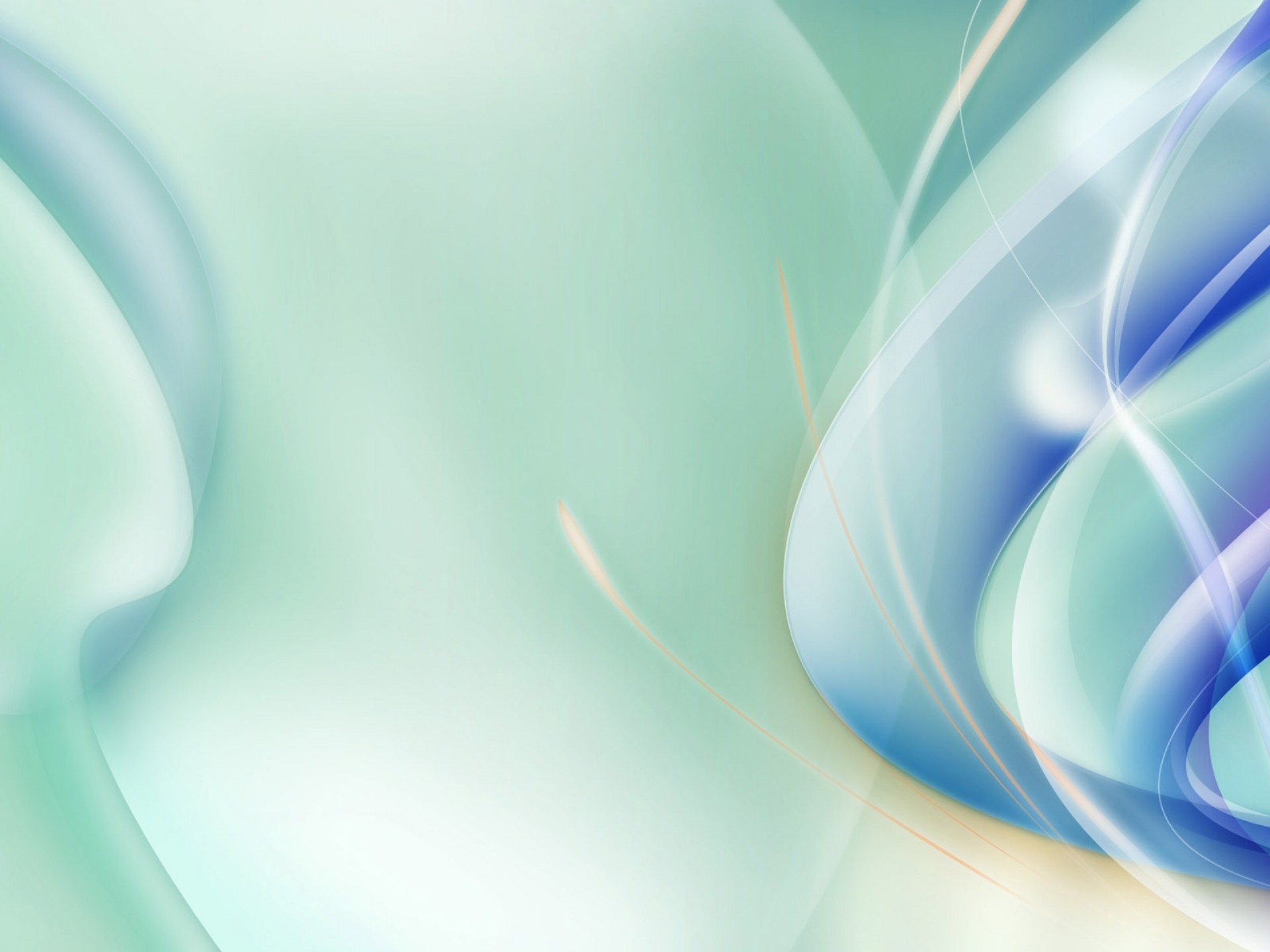 Обязательный состав документации СМК
 определен ИСО 9001 (п. 4.2.1). Это:
Управление документацией (п. 4.2.3);- Руководство по качеству 
 Управление записями о качестве (п. 4.2.4);- Внутренние проверки (п. 8.2.2);- Управление несоответствующей 
  продукцией (п. 8.3);- Корректирующие действия (п. 8.5.2);- Предупреждающие действия (п. 8.5.3).
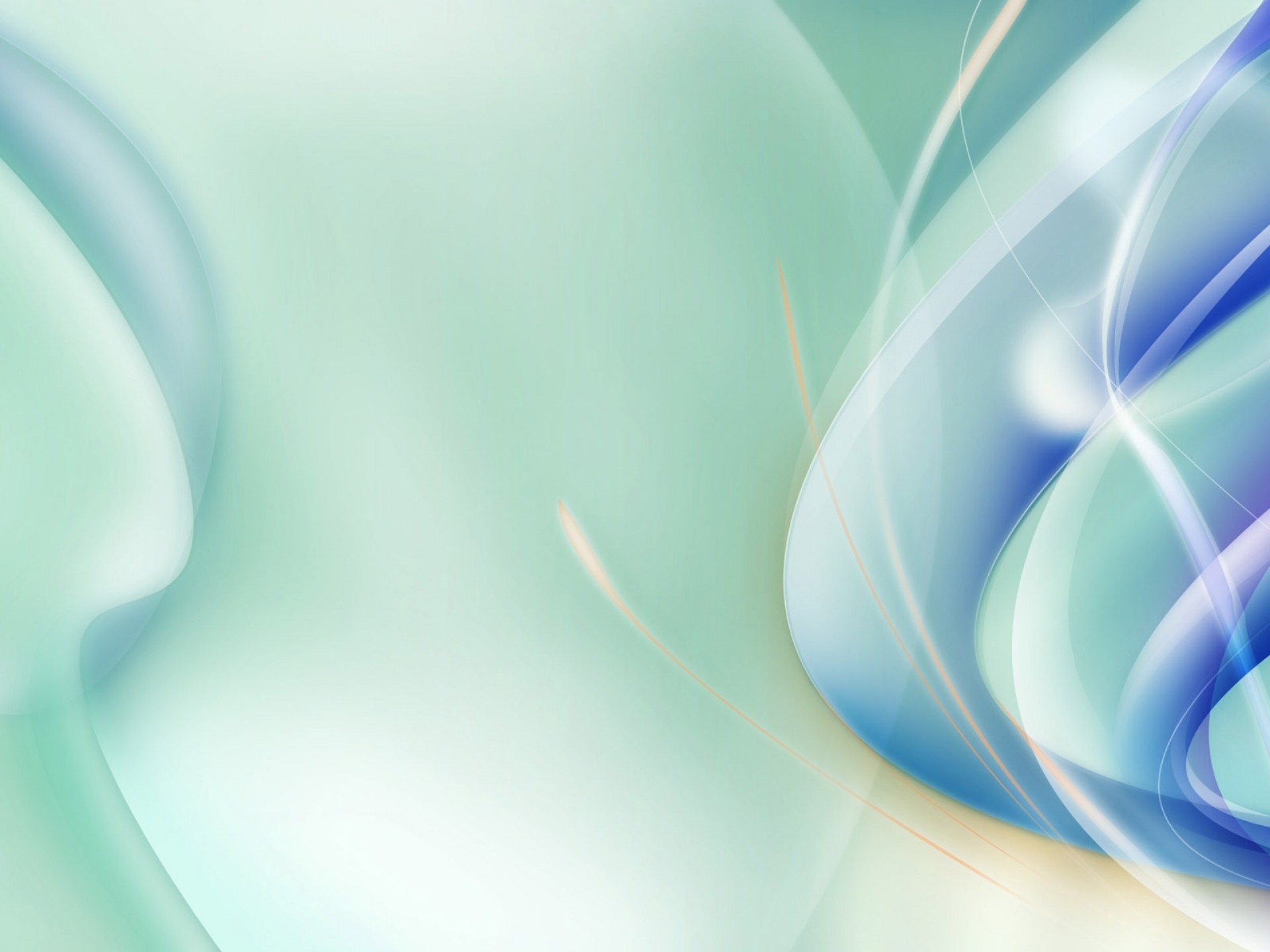 Служба менеджмента качества отличается от контроля, тем, что смотрится результат, заложенный в цели политики качества и формирование четкого механизма предупреждающих и корректирующих мер в области качества продукции.
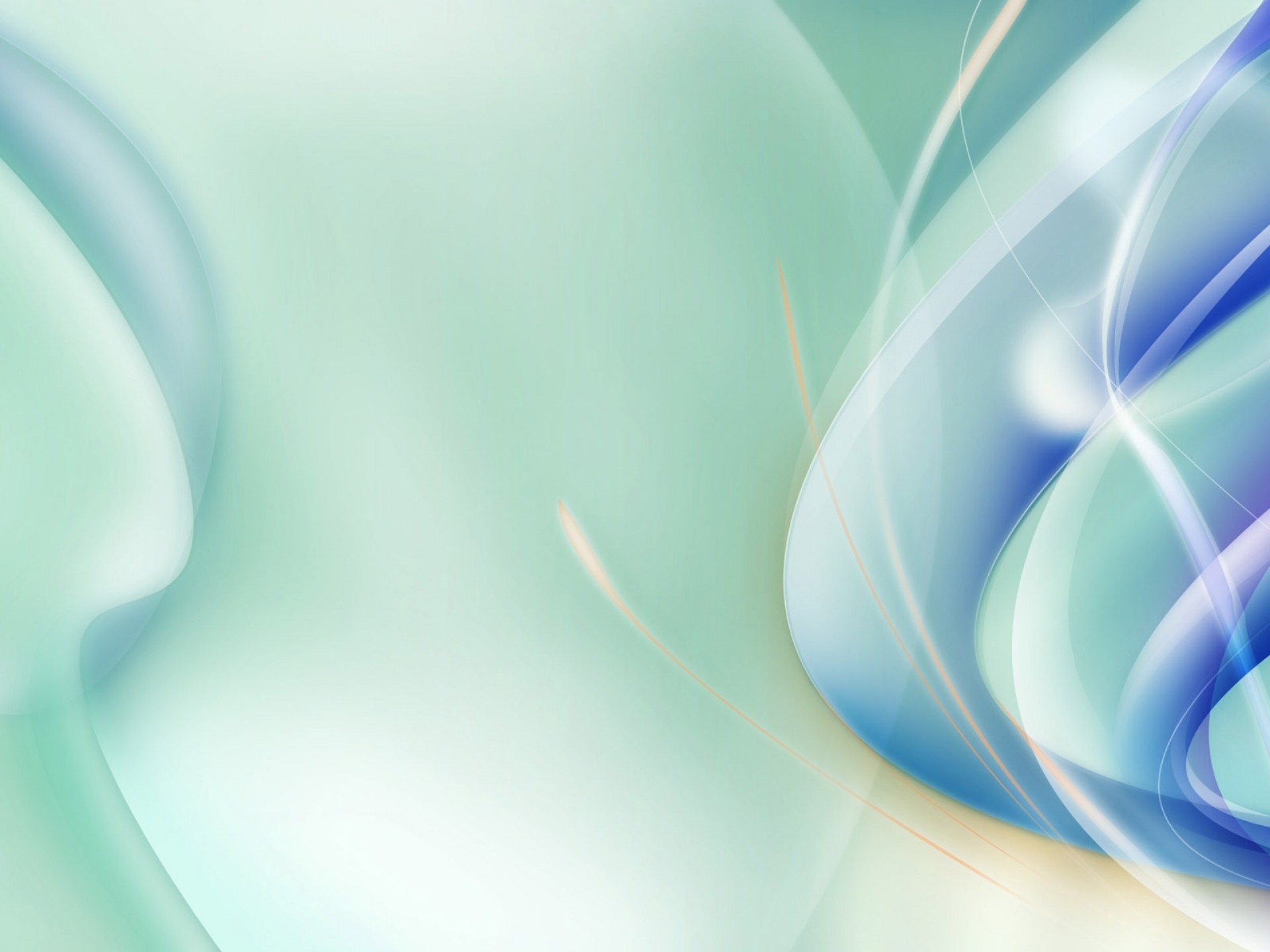 «Неэффективно с точки зрения использования бюджетных средств и несправедливо по отношению к гражданам, когда одинаково финансируются организации, предоставляющие как качественные, так и некачественные услуги, когда одинаково оплачивается труд как добросовестных, так и недобросовестных работников»
( Бюджетное послание Президента Российской федерации
 « О бюджетной политике в
 2013-2015 годах»)
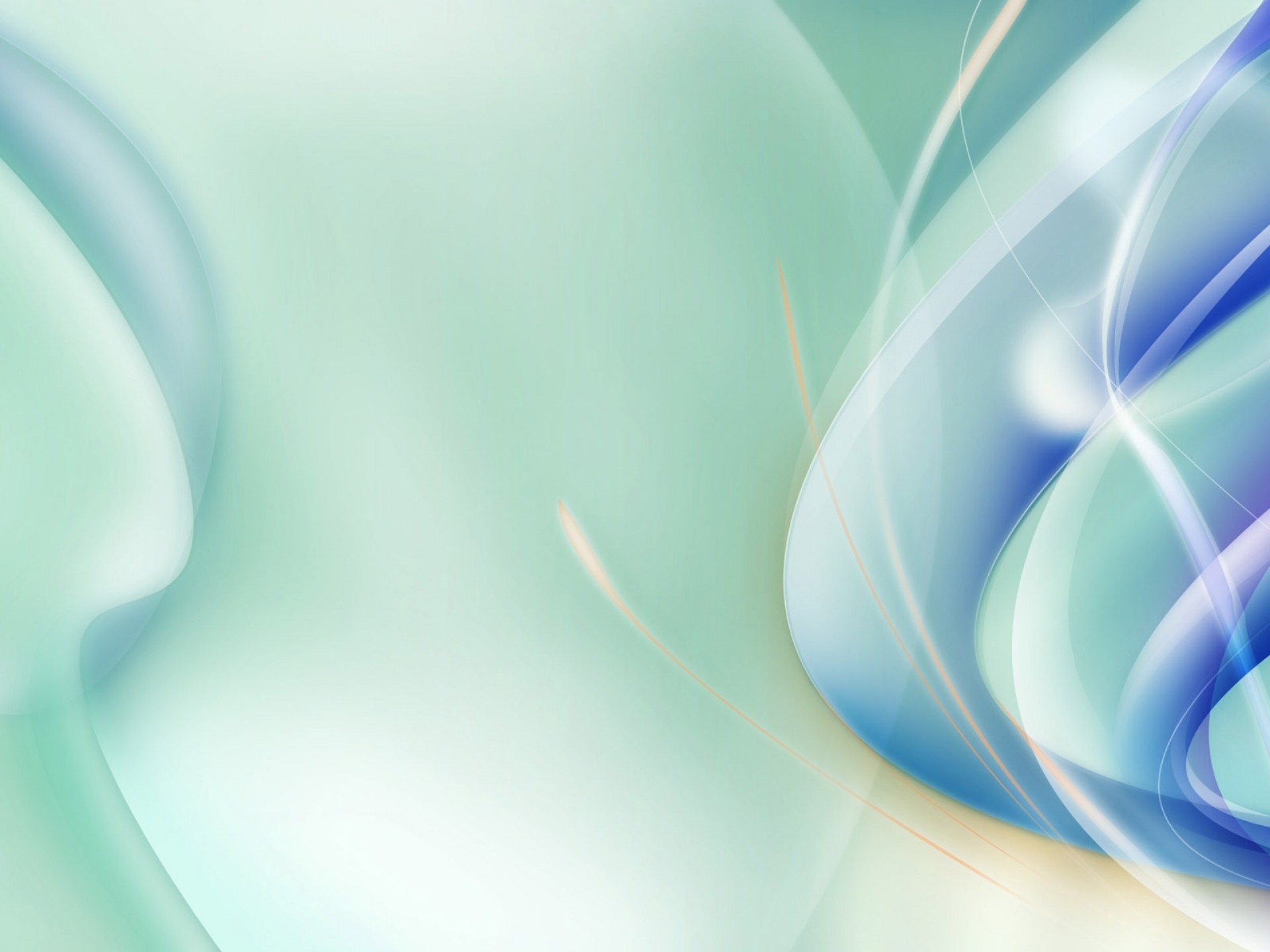 Побудительные мотивы для внедрения СМК
Престиж –  конкурс абитуриентов.

Получение грантов и дополнительного финансирования 

Самоорганизация – экономия внутреннего бюджета
Обеспечение процесса самосовершенствования

Удовлетворенность процессами колледжа  через «прозрачность» оценки
Оценки вышестоящими организациями, как подтверждение престижа каждым участником процесса побуждение к дальнейшему  самосовершенствованию

Мотивация участников процесса через  материальную заинтересованность.
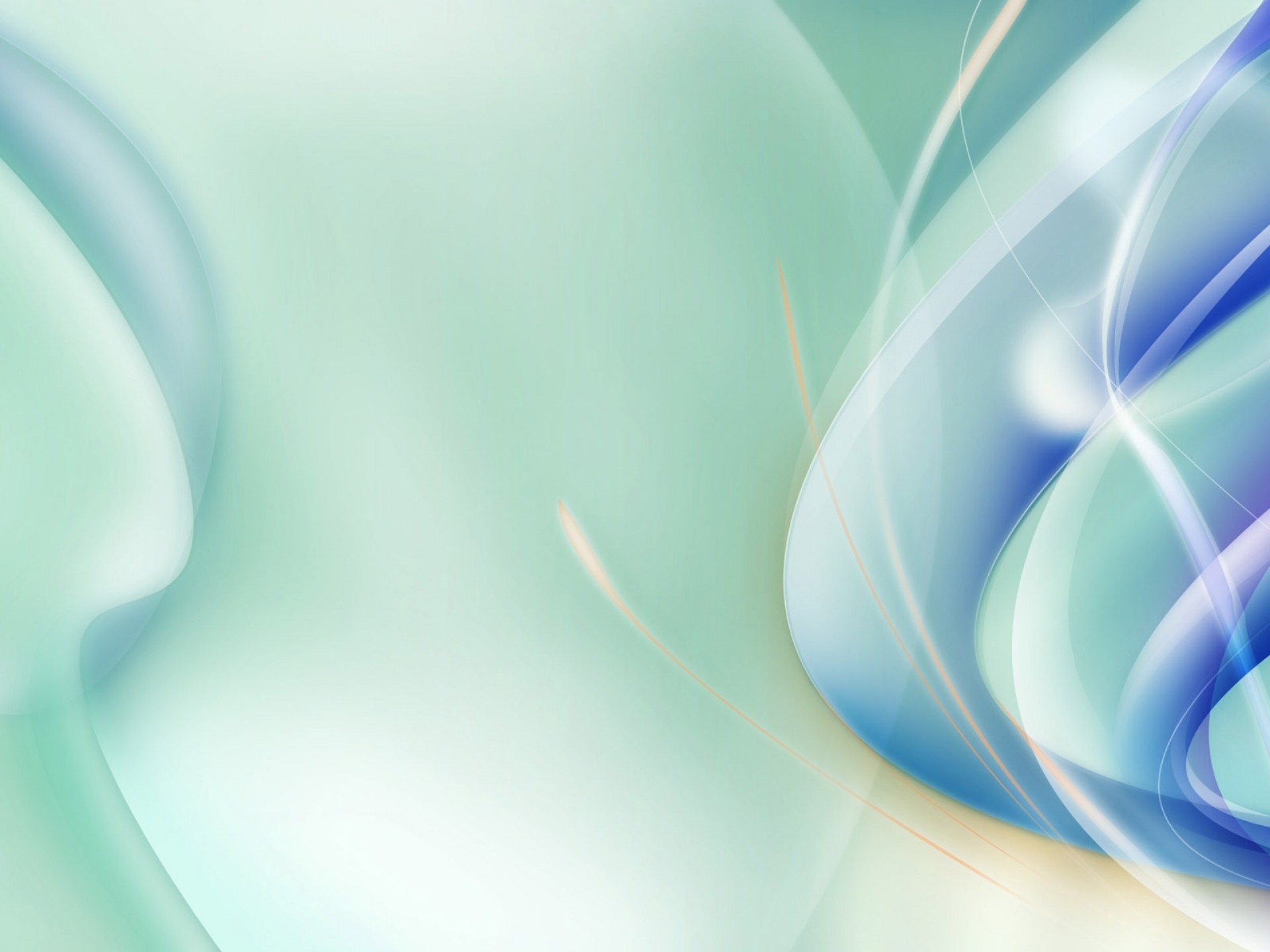 Чем эффективнее функционирует внутренний аудит СМК предприятия , тем меньше неприятностей от во внешнего  аудита
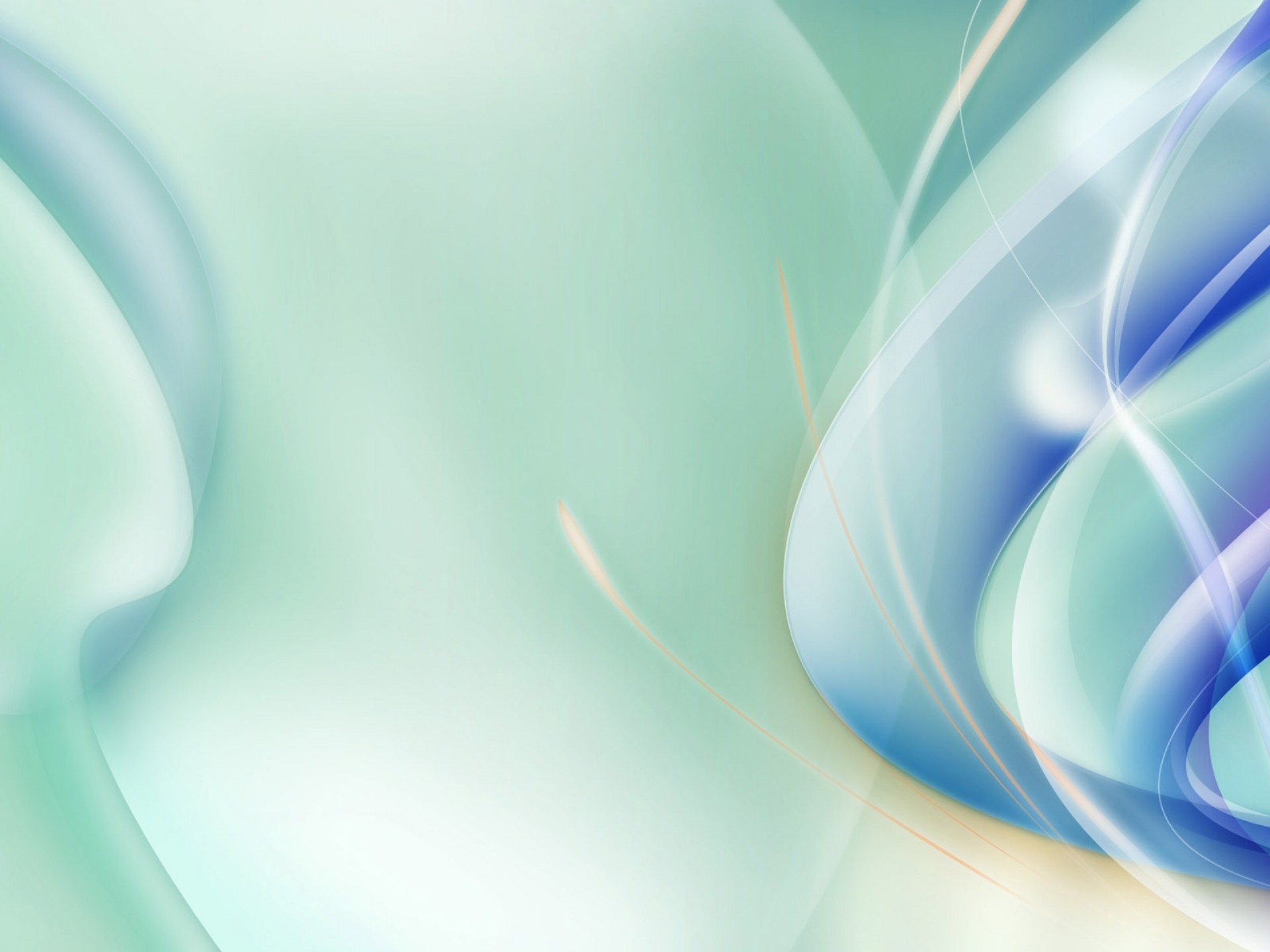 Введение эффективного контракта
Для каждого участника Проекта СМК устанавливаются критерии получения дополнительной премии, связанные с достижением планируемых результатов (соответствуют определенным ролям)
Каждому критерию присваивается весовой коэффициент в долях, который 
определяет степень важности установленного критерия.
Для каждого участника Проекта СМК устанавливается, кто и по каким критериям, будет оценивать достижение планируемых результатов
Достижение результатов обсуждается и утверждается на комитетах (Советах по качеству) по результатам каждого этапа Проекта.
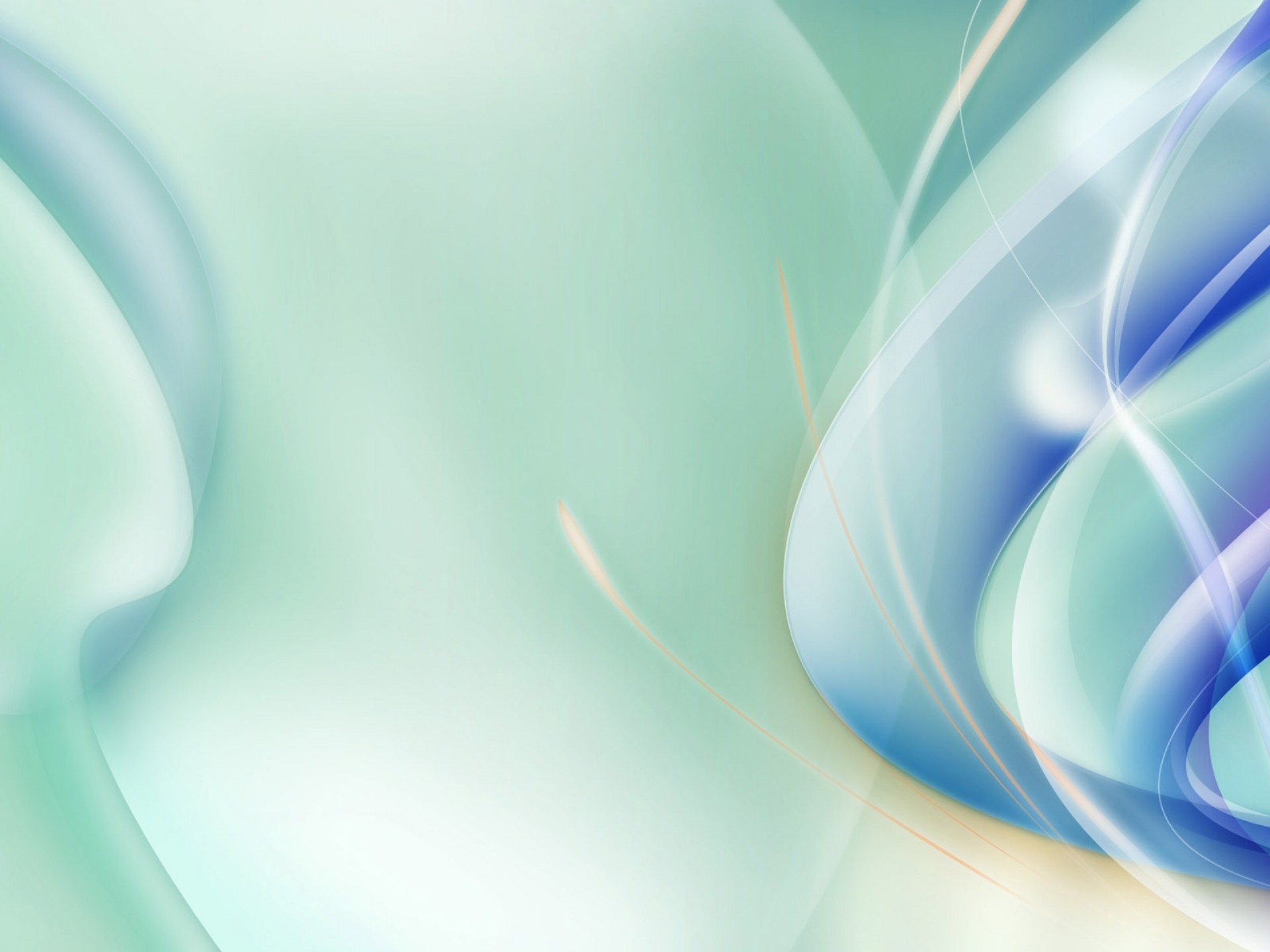 Внедрение системы мотивации по целям позволяет:
Подкреплять премиями только правильное производственное поведение
Уйти от бесконечного перебора критериев премирования для различных подразделений
Учитывать при премировании результаты работы сотрудника, подразделения и компании в целом
Сделать премиальную систему компании абсолютно понятной для сотрудников и руководства
Сделать премиальную систему динамичной, позволяя руководителю оперативно вносить коррективы при изменении бизнес-целей, без изменения механизма премирования
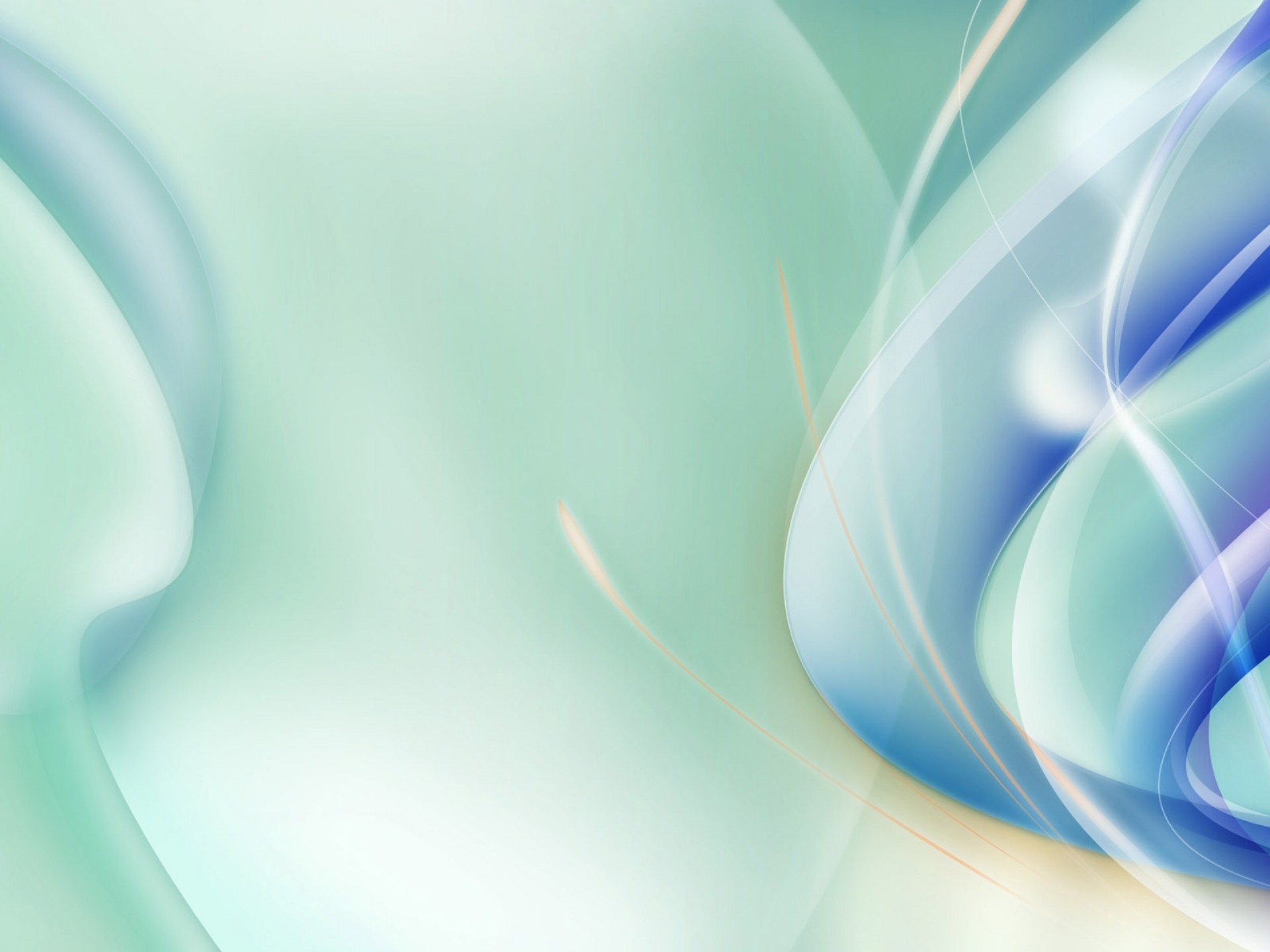 Процедура должна отвечать, как минимум, на 5 вопросов:
Что необходимо сделать?
Кто должен это делать?
Когда нужно это делать?
Почему, на каком основании нужно это делать?
Где необходимо это делать?
Как, каким образом нужно
 это делать?
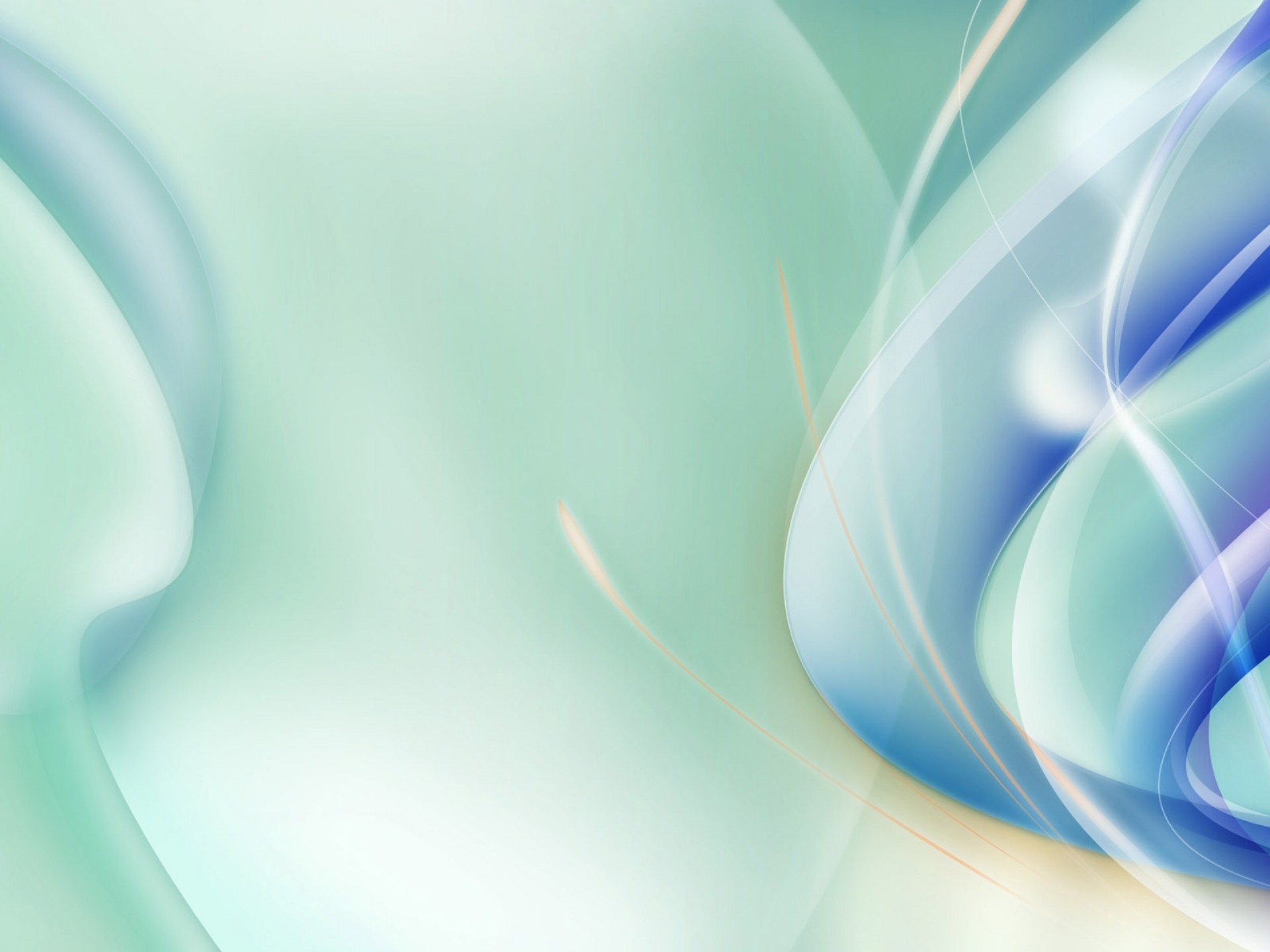 Причины возможного недовольства
 персонала  введением СМК :
дополнительная неоплачиваемая работа по созданию Системы Менеджмента Качества
дополнительная  неоплачиваемая работа по последующему соответствию  внедренным стандартам (документооборот)
ужесточение требований к сотрудникам
опасение  кадровых изменений.
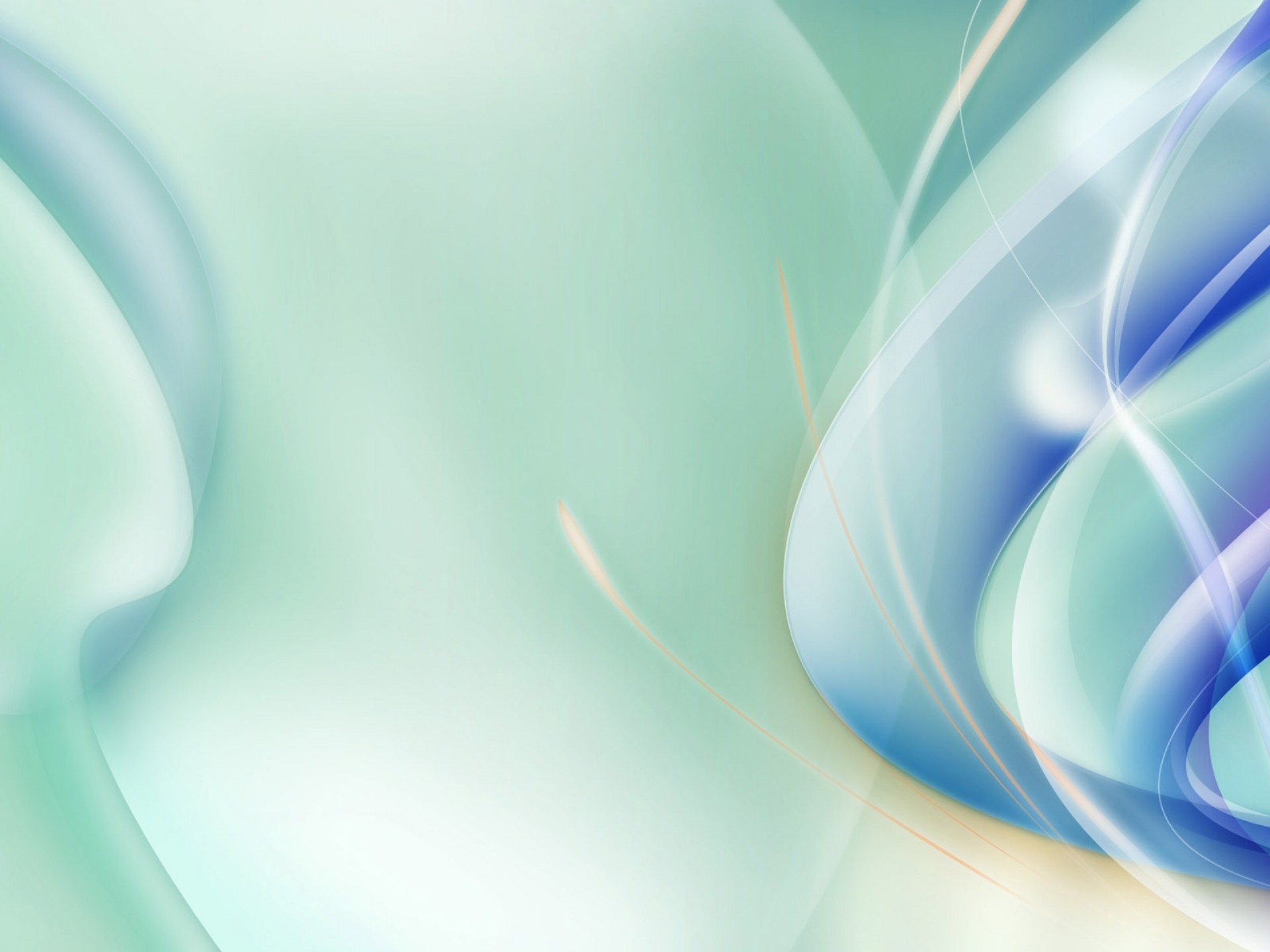 Спасибо за 
внимание